Устная работа 
на уроках физики
( 7 класс)
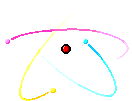 Перевести
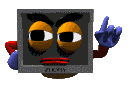 600 г = …….кг
0,2 г  = ……кг
0,84 т =……..кг
54 дм = …….л 
3 л =……..м
500 мл =……..см
       0,79 мм =……….. м
3
3
3
Установите соответствие между физическими величинами и их единицами измерения в СИ.
К каждой позиции первого столбца подберите соответствующую позицию второго и запишите в таблицу выбранные цифры под соответствующими величинами.
ФИЗИЧЕСКИЕ ВЕЛИЧИНЫ 		 ЕДИНИЦЫИЗМЕРЕНИЯ
A) Масса  	 			1) Тонна
Б ) Скорость  				2) Километры в час
B) Плотность  				3) Метры в секунду
 	                                                                        4) Килограмм в кубическом метре 
 	                                                                        5) Килограмм
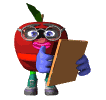 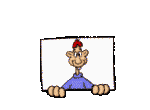 Установите соответствие между физическими понятиями и их примерами.
К каждой позиции первого столбца подберите соответствующую позицию второго и запишите в таблицу выбранные цифры под соответствующими понятиями. 
ФИЗИЧЕСКИЕ ПОНЯТИЯ				 ПРИМЕРЫ
A) Физическое явление 			1) Сутки 
Б) Физическое тело 				2) Автомобиль 
B) Вещество 					3) Эхо
                                                                                         4) Серебро
                                                                                         5) Масса
Установите соответствие между физическими понятиями и их примерами.
К каждой позиции первого столбца подберите соответствующую позицию второго и запишите в таблицу выбранные цифры под соответствующими понятиями.
ФИЗИЧЕСКИЕ ПОНЯТИЯ			 ПРИМЕРЫ
A) Физическая величина 			1) Минута 
Б) Единица измерения 			                2) Лед
B) Измерительный прибор 			3) Время
                                                                                        4) Испарение
                                                                                        5) Весы
Установите соответствие между физическими величинами и формулами, по которым эти величины определяются.
К каждой позиции первого столбца подберите соответствующую позицию второго и запишите в таблицу выбранные цифры под соответствующими буквами.
ФИЗИЧЕСКИЕ ВЕЛИЧИНЫ 			ФОРМУЛЫ
A) Плотность                                                                    1) m/ρ
Б) Пройденный путь                                                        2) S/t
B) Скорость 					   3) ·V
                                                                                           4) · t 
                                                                                           5) m/V
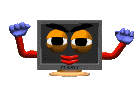 Какое из приведенных ниже высказываний относится к газообразному состоянию вещества?
1) Имеет собственную форму и объем
2) Имеет собственный объем, но не имеет собственной формы
3) Не имеет ни собственного объема, ни собственной формы
4) Имеет собственную форму, но не имеет собственного объема
По графику скорости прямолинейного движения определите скорость тела в конце четвертой секунды от начала движения. 
1) 12 м/с
2) 18 м/с
3) 24 м/с
4) 30 м/с
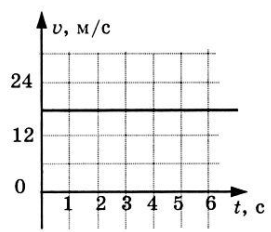 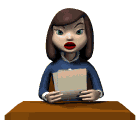 СПАСИБО 
за внимание!